1864-1865: Bringing the War to an End
American Battlefield Trust
End of 1863
With success at Gettysburg and Vicksburg the war is going in favor of the Union forces, but three years of war has taken its toll on the nation. The upcoming presidential election could determine, more than any battle, the fate of the nation.
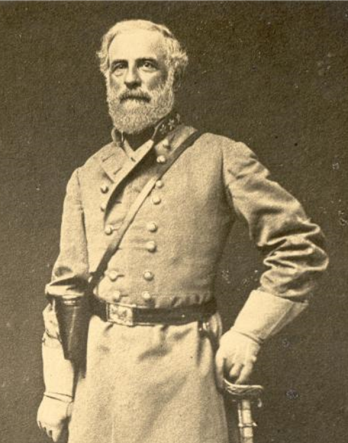 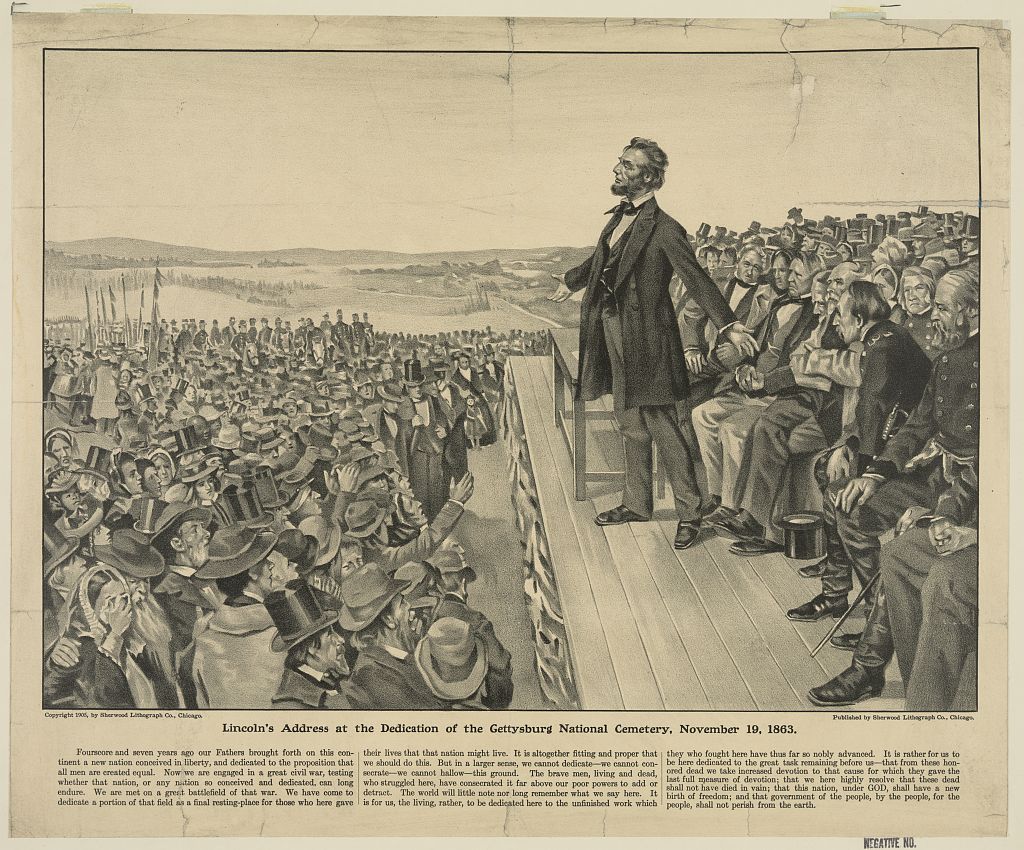 Ulysses S. Grant defeats the Confederate defenses of Vicksburg in July 1863.
November 1863, Lincoln gives the Gettysburg Address.
Robert E. Lee retreats from Gettysburg, PA in July 1863 and returned to Virginia.
Bringing the War to an End
March 10, 1864 
Abraham Lincoln appoints General Ulysses S. Grant as commander of ALL U.S. forces - for the first time one commander will be in charge of the entire Union Army.
Bringing the War to an End
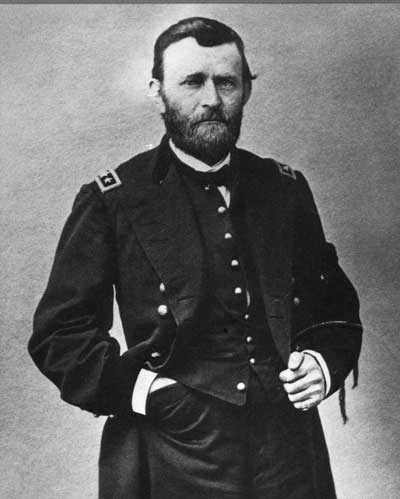 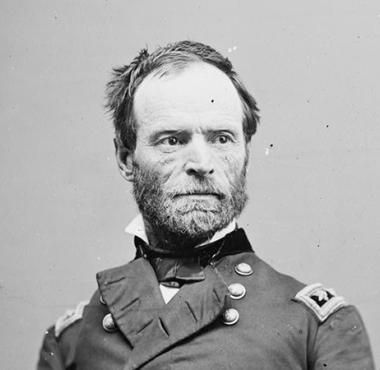 General Grant moves himself to the Eastern front to move on the Confederate capital, Richmond, Virginia.
Union General William T. Sherman will move towards the capture of Atlanta. Atlanta is a railroad hub and a city that manufactures a number of goods for the Confederacy.
Bringing the War to an End
Why would taking control or destroying railroads be important?
Optional, learn more about the role of railroads in the Civil War, watch the In4 video  https://www.battlefields.org/learn/videos/railroads-civil-war 
Why is capturing Richmond important?
What will it take to bring the war to an end?
Bringing the War to an End
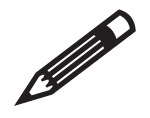 Activity Place each of the final events of the Civil War in chronological order on your timeline.
Bringing the War to an End
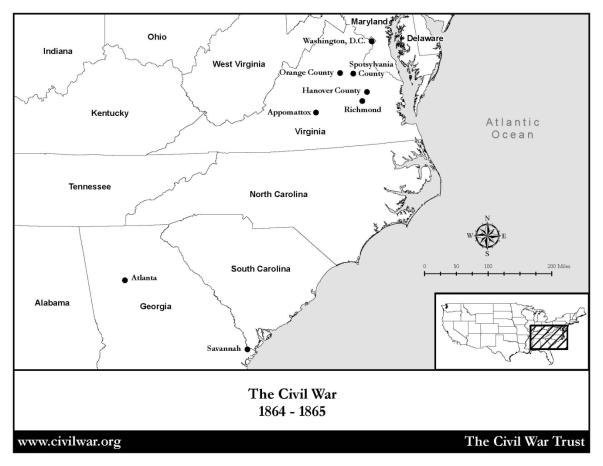 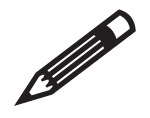 Activity
Label each of the events and their date on your map.
Overland Campaign
Watch The Overland Campaign In4
https://www.battlefields.org/learn/videos/overland-campaign
Atlanta Campaign
Watch the Atlanta Campaign In4 https://www.battlefields.org/learn/videos/atlanta-campaign
Bringing the War to an End
While the war rages on and battles are being fought, the presidential election of 1864 is underway.
Election of 1864
Abraham Lincoln runs for re-election in his campaign against his former General, George B. McClellan.
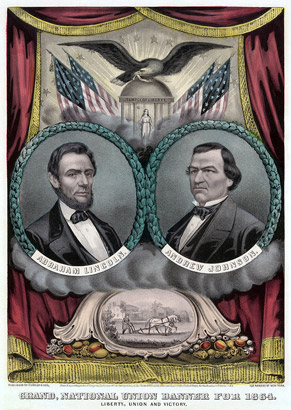 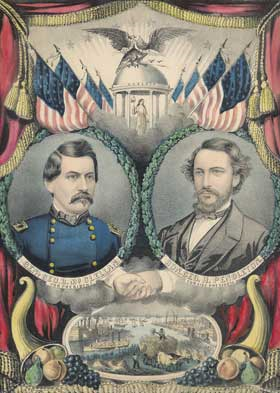 A poster of the Democrat ticket.
A poster of the Republican ticket.
Election of 1864
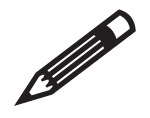 Activity
As a class read the party platforms. Take notes on the major resolutions for each party, this will help prepare you for the debate.
What do you think?
Should the war go on?

You will now break into two groups. 	Lincoln	McClellan
As a group, discuss and formulate answers to your group’s respective questions on the “What Do You Think” worksheet.
What do you Think?
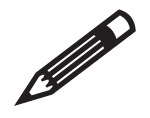 ActivityDebate between the Lincolns and McClellans. Use your notes from the questions to formulate your responses.
What do you Think?
Raise your hand if you are voting for Lincoln.
Raise your hand if you are voting for McClellan.
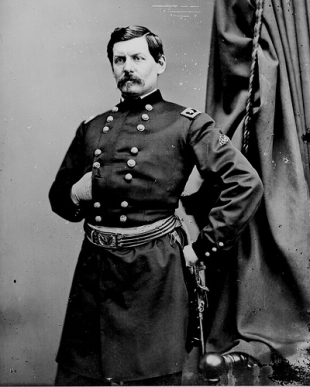 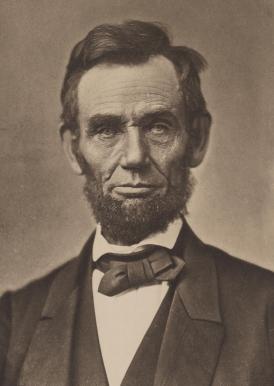 Election of 1864
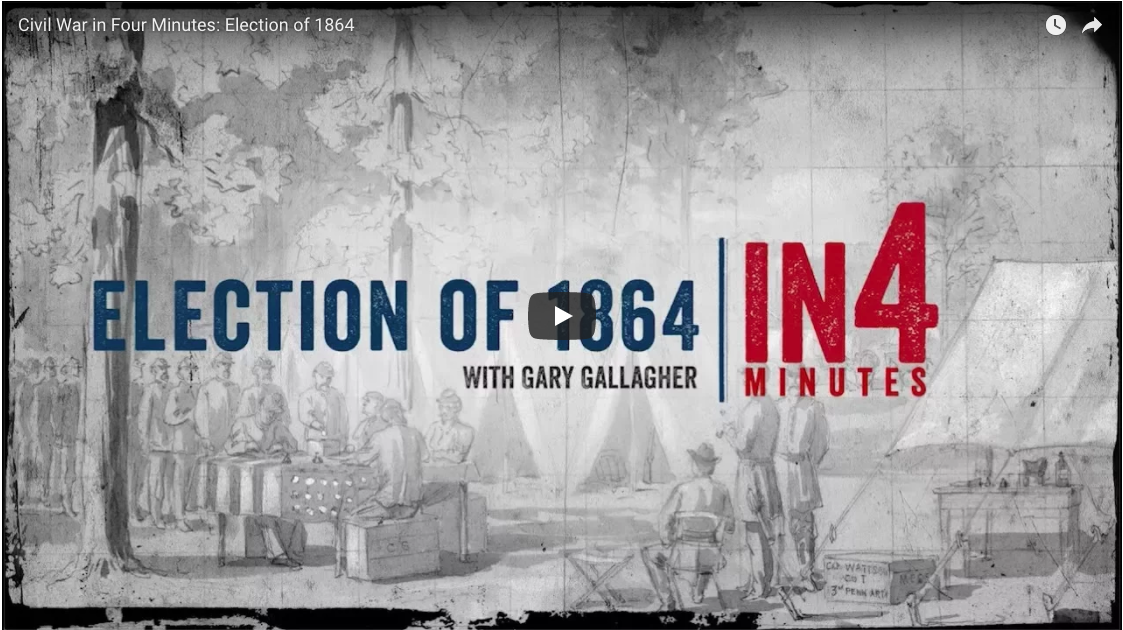 Watch the Election of 1864 In4
https://www.battlefields.org/learn/videos/election-1864
Lincoln Wins the Election
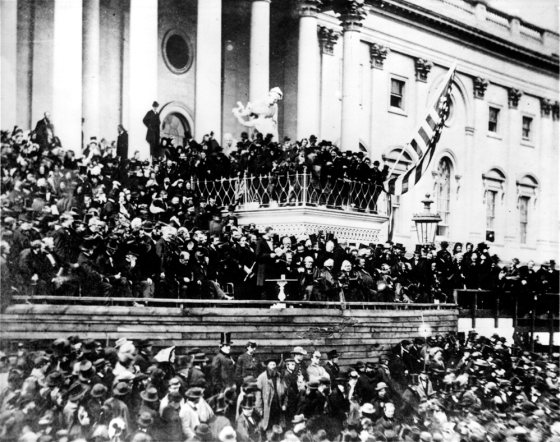 America chose, through the election of Abraham Lincoln, to continue fighting the war.
Lincoln gives his Second Inaugural Address March 4, 1865
Confederate Surrender
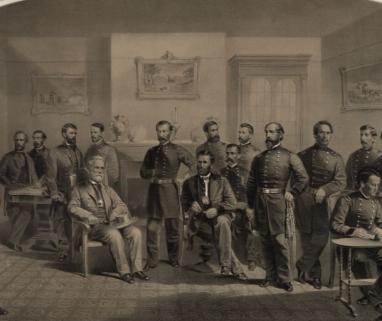 April 2, 1865
Union breaks through the defenses of Petersburg. 

April 3, 1865
Union troops take over Richmond, the Confederate capital.

April 9, 1865 
Confederate General, Robert E. Lee surrenders at Appomattox, Virginia.

Later in April, on the western front, Confederate General Joseph Johnston surrenders to General William T. Sherman.
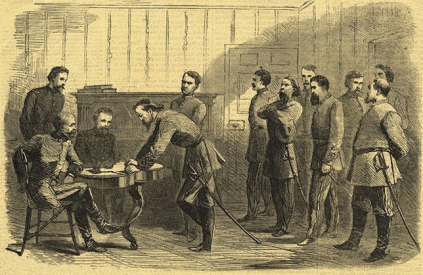 Confederate Surrender
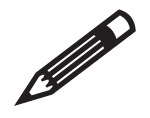 Activity
Let’s read a portion of General Chamberlain’s account as a class and answer the discussion questions
Lincoln is Assassinated
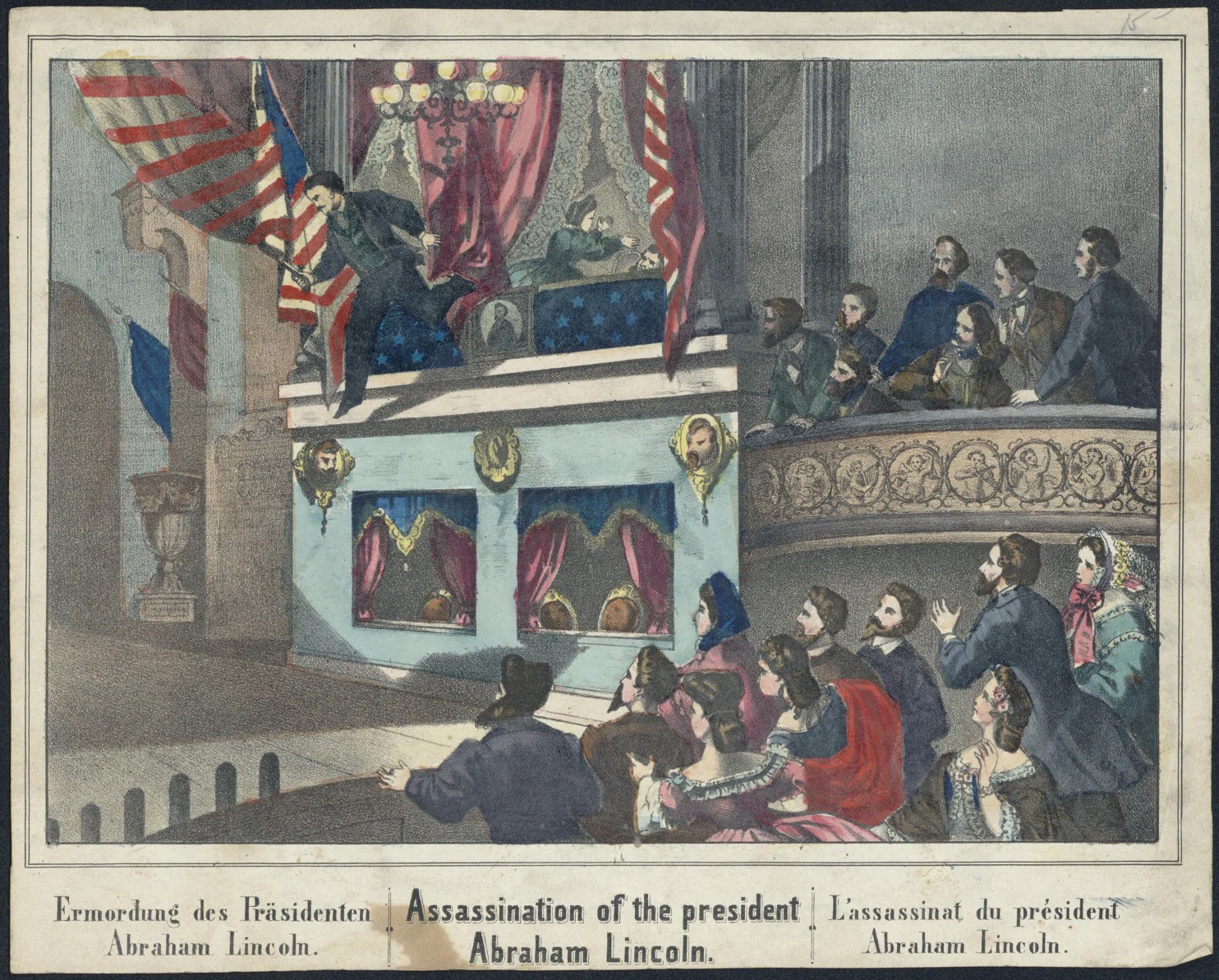 April 14, 1865

Abraham Lincoln is assassinated by Confederate sympathizer, John Wilkes Booth.

The country mourns the loss, and the former Confederacy does not rejoice; rather, they feel the loss as well.
Bringing the War to an End
What did it take to bring the Civil War to an end?
Rebuilding
After the surrender and the assassination of the nation’s leader, the incredibly difficult task of rebuilding and reunifying the country begins.
Richmond in ruins.
Why Does this Matter?
Why does the end of the war matter to us today?
Consider who won the conflict and the structure of the Union today.
Consider who lost the conflict and if there are any signs of a lost war in that region.
Consider the people the war impacted. 
Consider laws and rights that were tested, strengthened, and changed.